Ondřej KREJČÍ
Nástroje a aktéři rozvoje venkovaGeografie venkovaPřednáška č. 3
Nástroje rozvoje venkova
Je venkov potřeba rozvíjet?Jaké nástroje k tomu můžeme využít?Kdo jaké nástroje využívá?
1) zajištění podmínek pro život obyvatel a podnikání 
(přímý vliv – investiční aktivity převážně infrastruktura)
rozložení aktivit v katastru
inženýrské sítě
infrastruktura (komunikace mládež, společenské aktivity)

2) vytváření prostředí pro rozvoj občanských aktivit 
(nepřímý vliv)
Informační zdroj o dění v obci a podporuje maximální zapojení  občanů do dění v obci
finanční podporuje neziskové občanské aktivity v obci

3) vytváření prostředí pro rozvoj ekonomických aktivit
 (nepřímý vliv)
komunikuje s podnikateli a reflektuje jejich potřeby ve vztahu k obci
zapojuje místní podnikatele do dění v obci.
Tři základní oblasti rozvojových aktivit obce
Vztah regionální politiky a rurální politiky
Venkovské oblasti představují 91 % území 27 členských států Evropské unie a jsou domovem více než 56 % jejích obyvatel, což z rozvoje venkova činí politiku prvořadého významu. 


V České republice zaujímá venkov téměř 90 % obcí, tři čtvrtiny rozlohy území, avšak pouze zhruba čtvrtinu obyvatel. 


Má být venkovská politika součástí regionálního rozvoje nebo ne?
Vztah regionální politiky a rurální politiky
SZP (EU) ,včetně „rurální“ politiky, vs. regionální politika (EU) – často řešení obdobných problémů a stejných území 


V ČR stále oddělený 
„svět zemědělců“ a 
„svět venkovských obcí“.
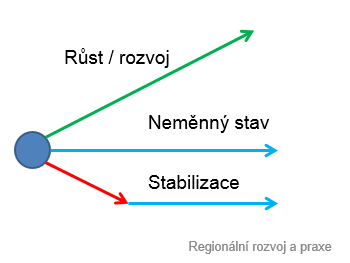 Rozvoj venkova
Každé území se musí rozhodnout, kterou strategii bude preferovat, co jsou skutečně rozvojové projekty vedoucí ke zlepšení stavu a co jsou projekty vedoucí ke stabilizaci, k vyrovnání standardu na přijatelnou úroveň
Hlavní členění  nástrojů rozvoje venkova
Makroekonomické 	Fiskální politika (např. daně)	Monetární politika (např. usnadnění přístupu k 	úvěrům ve vybraných regionech)	Protekcionismus (např. uvalení dovozních limitů a 	cel na produkty vyráběné v upadajících regionech)	užití omezeno národohospodářskou politikouMikroekonomické	Relokace pracovních sil (úhrada nákladů na 	stěhování…)	Relokace kapitálu (levné půjčky, snížené daně…)Ostatní nástroje – spíš výjimečné použití	Administrativní nástroje (správní rozhodnutí…)	Institucionální nástroje (regionální rozvojové 	agentury)
Členění nástrojů rozvoje venkova II
administrativní nástroje (legislativa, závazné procedury, postupy, organizační normy),koncepční nástroje (strategie, programy, plány, politické deklarace, územně plánovací dokumenty, pozemkové úpravy),institucionální nástroje (instituce, spolupráce, regionální management),věcné nástroje (infrastruktura, poskytnutí prostor, služeb, hmotného plnění, poradenství),sociálně-psychologické nástroje (vzdělávání, komunikace, motivace),finanční nástroje (systémy finančních podpor, dotace, granty).
Administrativní nástroje
Legislativa:
Zákon č. 248/200 Sb., o podpoře regionálního rozvoje

Zákon č. 128/2000 Sb., o obcích

Zákon č. 129/2000 Sb., o krajích

Jinak rozvoj venkova neřešen
Koncepční nástroje – Strategie I
Strategie / programy rozvoje krajů

Strategie / programy rozvoje mikroregionů
	Dobrovolné svazky obcí, MAS
Strategie / programy rozvoje obcí
	http://www.obcepro.cz/
Koncepční nástroje
Strategické plánování
Má aktivizační charakter – stanovuje směřování (filozofii) rozvoje (myšlenka o rozvoji). 
Formuluje a provazuje hlavní kategorie rozvojových aktivit. 
Náležitosti a procesy nejsou zákonně upraveny a vychází z praxe (proto často různá terminologie, metodika a obsah).ání
Územní plánování
Jde o prostorový průmět rozvojových aktivit s územním dopadem.

Má převážně regulační charakter – stanovuje limity využití území

Náležitosti a procesy závazně upraveny stavebním zákonem.
Strategické plánování
Územní plánování
Vize a cíle 
Čeho se chce dosáhnout
Jak toho dosáhnout
Kde to zrealizovat
Opatření, Aktivity
Územní plán
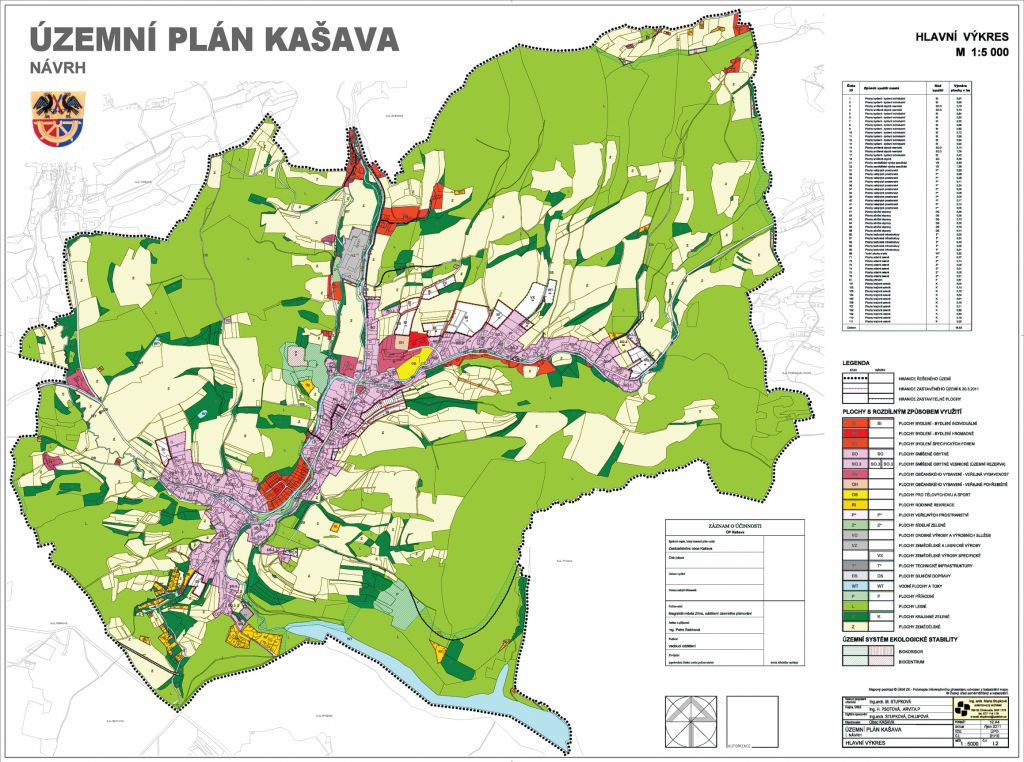 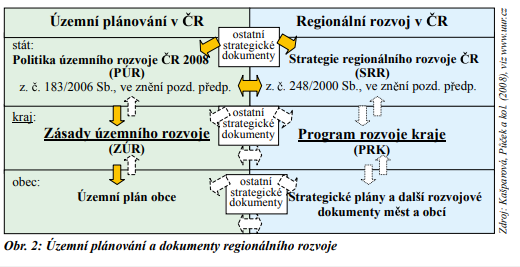 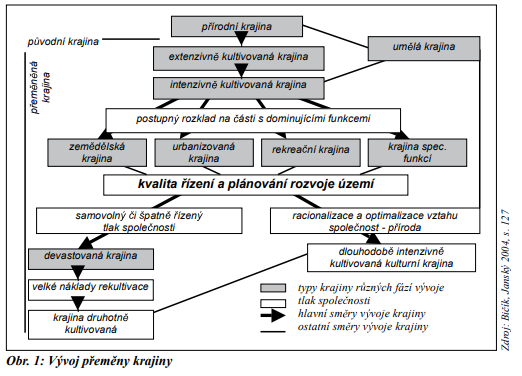 Strategické plánování přínosy
Sladění představ o rozvoji obce.

Identifikace problémů a možných řešení.

Formulace rozvojových záměrů a projektů.

Rozvržení realizace aktivit a subjektů se na nich podílejících.

Alokace vlastních finančních prostředků a určení potřeby prostředků vnějších.

Východisko pro územní průmět aktivit v územním plánu.
Struktura strategických dokumentu
Jeden strategický dokument tvořený hierarchicky odstupňovanými a vzájemně provázanými částmi.
Analytická část – průběžná aktualizace
Návrhová část
Strategická část („kam jdeme“)
Programová část („jak jdeme“)
Projektová část – akční plán („co děláme“)
Roste frekvence aktualizace
Implementační část – způsob realizace, monitoringu, aktualizace a financování (projektová část může být rovněž zařazena až v implementační části)
Transparentní způsob tvorby se zapojením všech aktérů
Podoby jednotlivých části se odvíjí od charakteristik nositele.
Koncepční nástroje - Strategie
STRATEGIE REGIONÁLNÍHO ROZVOJE ČR 2014-2020
Strategie je nástrojem realizace regionální politiky a koordinace působení ostatních veřejných politik na regionální rozvoj. 
Analýzu regionálních rozdílů v ČR
Cíle, priority a konkrétních opatření pro potřeby regionálního rozvoje
Implementační část popisuje systém realizace regionálního rozvoje

http://www.mmr.cz/cs/Regionalni-politika-a-cestovni-ruch/Podpora-regionu/Koncepce-Strategie/Strategie-regionalniho-rozvoje-CR-2014-2020
Koncepční nástroje - Strategie III
PROGRAM ROZVOJE VENKOVA 2014-2020
Na základě Programu rozvoje venkova do českého zemědělství poputuje v příštích letech téměř 3,5 miliardy EUR (více než 96 miliard korun)
Cíle programu 
obnova ekosystémů závislých na zemědělství (agroenvironmentálních opatření) 
investice do konkurenceschopnosti a inovace zemědělských podniků, 
podpora vstupu mladých lidí do zemědělství 
zlepšení krajinné infrastruktury
Koncepční nástroje – Komplexní pozemkové úpravy
Úpravy pozemků v katastrálním území 
hlavní dohled Pozemkový úřad
Probíhají ve veřejném zájmu
 prostorově a funkčně uspořádávají pozemky, které se scelují nebo naopak účelně rozdělují tak, aby k nim byla zabezpečena dobrá přístupnost
souhlas s návrhem vlastníků 60 % výměry půdy řešené v pozemkové úpravě.

Základní dělení
jednoduché pozemkové úpravy, (účelové řešení s omezeným rozsahem)
komplexní pozemkové úpravy.
Samostatný zákon o pozemkových úpravách 
2015 = bylo provedeno zhruba 26,62 % výměry zemědělského půdního fondu 
Pozemky se scelují, dělí a přizpůsobují tvarem konfiguraci terénu a požadavkům na optimální obdělávání a na ochranu zemědělské půdy
Výsledek - katastr nemovitostí a vzniká nová digitální katastrální mapa.
Komplexní pozemkové úpravy
Úzce propojeno s realizací krajinných programů, 
úprava vodohospodářských poměrů, 
obnova toků a nádrží, 
budování protierozní a protipovodňové ochrany území,
biocenter a biokoridorů, 
dosažení estetické kvality krajiny za účelem zvýšení rekreačního efektu
…

Pozemkové úpravy si žádají angažovaného přístupu různých aktérů, nejen pozemkových úřadů.
 místními akčními skupinami, 
obcemi,
vlastníky půdy 
uživateli
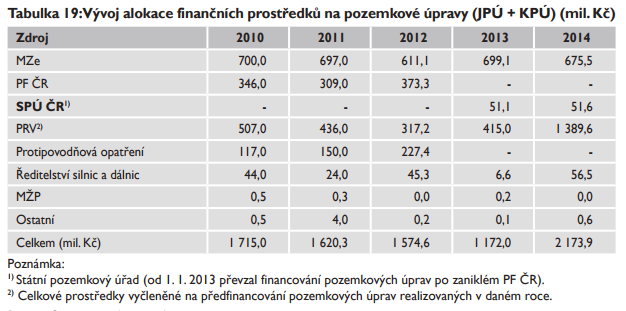 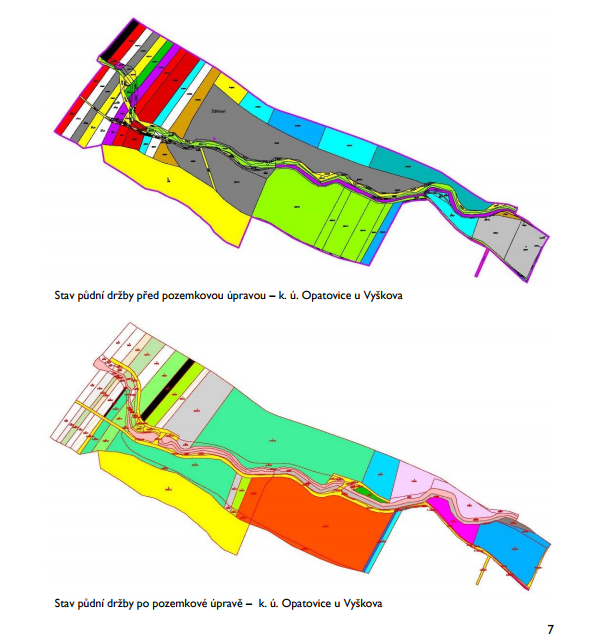 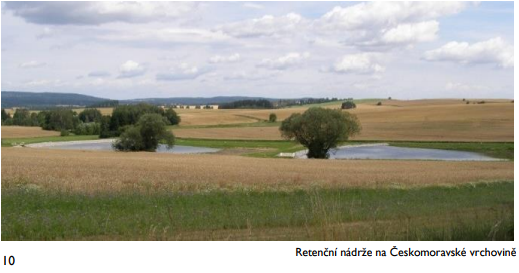 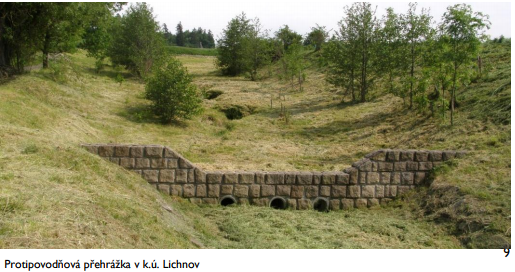 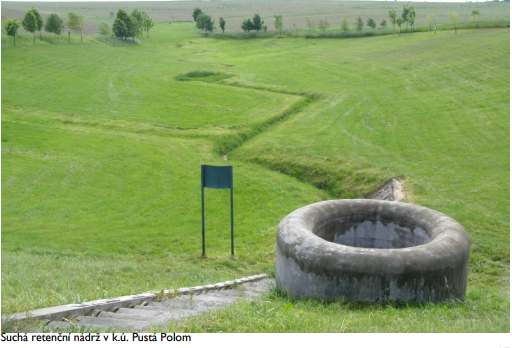 Finanční nástroje - Dotace
Evropské  
21 Operačních programů 
Hlavně PRV, IROP, OPŽP, programy přeshraniční spolupráce

Národní
Podpůrný a garanční rolnický a lesnický fond (PGRLF)
Podpora venkova prostřednictvím MMR ČR 
Program obnovy venkova
Vesnice roku

Krajské
Od 2004 došlo k převedení části kompetencí v oblasti Programu obnovy venkova z MMR na jednotlivé kraje
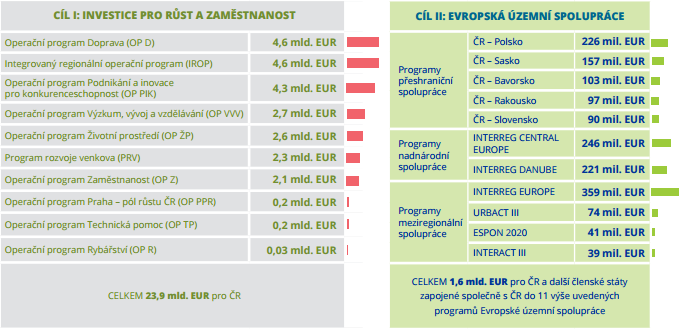 Příklad - Program rozvoje venkova
Zaměření programu
Obnova, zachování a zlepšení ekosystémů závislých na zemědělství 
Investice pro konkurenceschopnost a inovace zemědělských podniků 
Podpora krajinné infrastruktury 
Zvýšení hospodářského rozvoje ve venkovských oblastech


Konkrétní příklady
modernizace zemědělských podniků
zlepšení podmínek a  úrovně chovu hospodářských zvířat
posílení místního rozvoje ve venkovských oblastech
PARADOX ROZVOJOVÝCH NÁSTROJŮ
Paradoxem je, že při plánování či realizaci rozvojových aktivit jsou uplatňovány téměř výhradně nástroje finanční;
 ostatní typy nástrojů jsou využívány výrazně méně, případně vůbec. 



Paradoxem je, že podmínky pro aplikaci rozvojových nástrojů jsou obvykle formulovány z centrální úrovně (shora), zatímco využívány jsou na nižších úrovních (zespoda). Často i bez potřebné zpětné vazby od budoucích uživatelů.
Aktéři rozvoje venkova
Veškeré instituce či jednotlivci, kteří nějakým způsobem svými aktivitami vstupují do dění na venkově

Aktéři na třech úrovních
Na lokální úrovni
Na regionální/krajské úrovni
Na národní úrovni

Pro nás důležité pochopení možností jednotlivých aktérů.
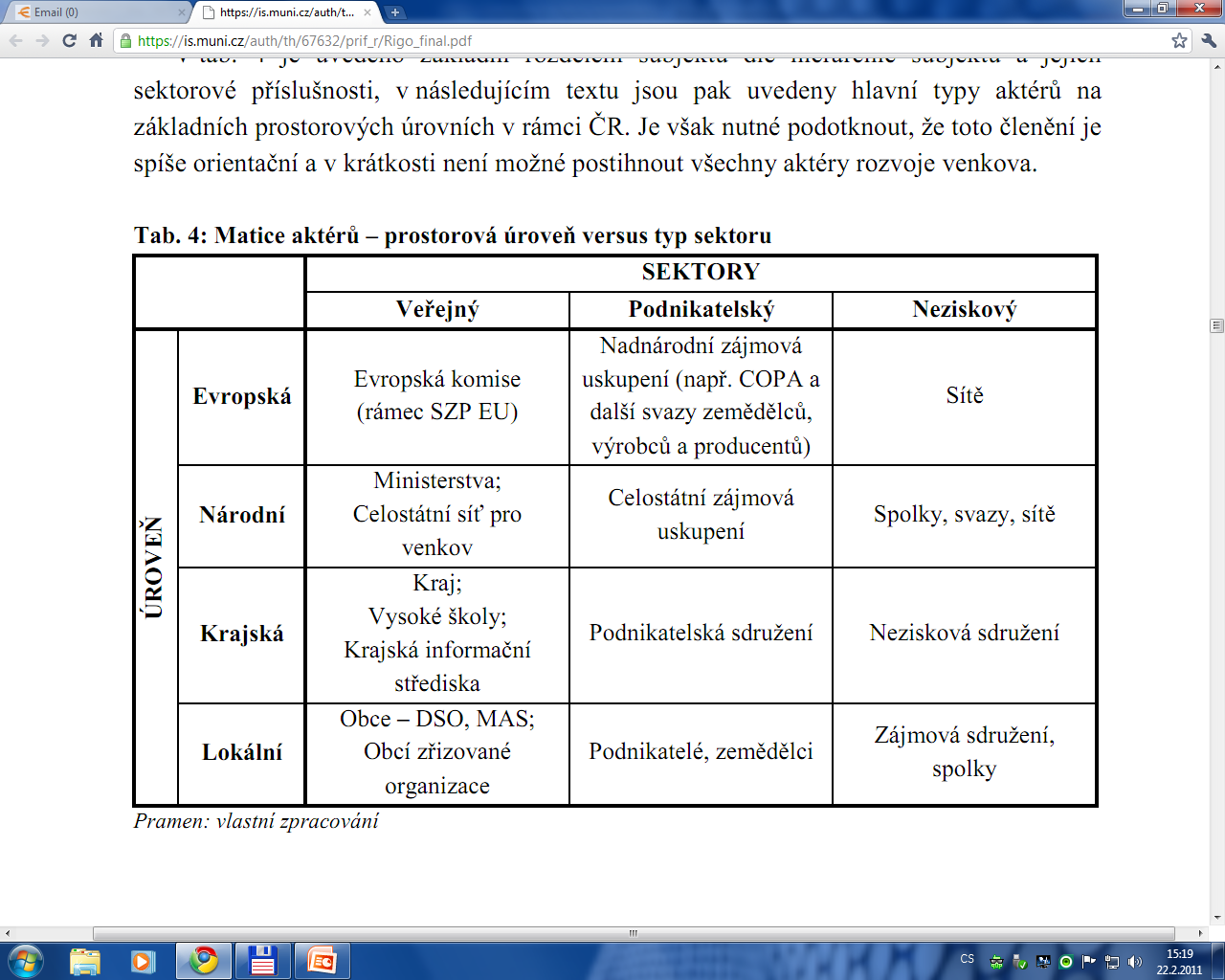 Aktéři na lokální úrovni - Spolky
Zvláštní forma právnické osoby 
Samosprávné a dobrovolné sdružení osob vedených společným zájmem

Spolek může vlastním jménem podnikat, ale nesmí to být jeho hlavní činností

Zapisuje se do spolkového rejstříku, který je veden příslušným rejstříkovým soudem
https://or.justice.cz/ias/ui/rejstrik-$firma
Aktéři na regionální úrovni
Krajská zastupitelstva
vlastní rozpočtové prostředky a relativní samostatnost v jejich užití, mohou si vytvářet vlastní krajskou politiku a podpůrné programy

MAS - Místní akční skupiny

Dobrovolné svazky obcí
získávání dotací pro samotnou obec, výměna zkušeností, větší informovanost obce

Krajská informační střediska pro rozvoj zemědělství a venkova
zprostředkovatel informací pro odbornou i laickou zemědělskou, potravinářskou a lesnickou veřejnost o cílech Společné zemědělské politiky
Místní akční skupina
V teorii - Na politickém rozhodování nezávislé společenství občanů (veřejné sféry), neziskových organizací a podnikatelské sféry, které má za cíl rozvoj venkova
jeden z hlavních nositelů principu CLLD
V praxi - zprostředkovatel administrující projekty jednotlivých žadatelů. 
MAS tvoří území obcí s méně než 25 000 obyvateli

Celková velikost velikost MAS nižší než 100 000 obyvatel a vyšší než 10 000 obyvatel. 

Průměrná alokace na strategii CLLD (jedna MAS za období 2014-2020) 120 mil Kč. Momentálně u většiny MAS pouze schválena strategie, projekty jsou pouze ve fázi přípravy.

 MAS jsou v současnosti spíše nástrojem pro administraci předkládaných projektů (využití veřejných prostředků), ale už ne tolik pro aktivaci (oživení a endogenní rozvoj) venkovského regionu.
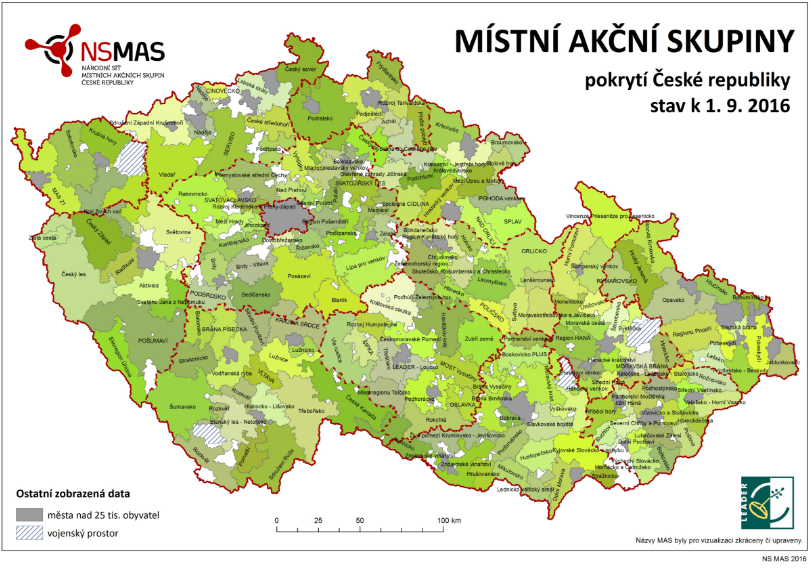 Princip bottom-up
Iniciativa LEADER, kterou MAS využívají  je založena na principu zdola-nahoru. 
Veškeré náměty a projekty by měly vycházet z myšlenek a podnětů místních venkovských subjektů a občanů, tedy zdola, nikoliv direktivně řízeny krajskou, státní nebo evropskou politickou mocí shora.
Lidé bydlící v oblasti vědí více než vrcholní úředníci, co jejich kraj potřebuje.
Opakem top-down
Viz také např. participativní rozpočet
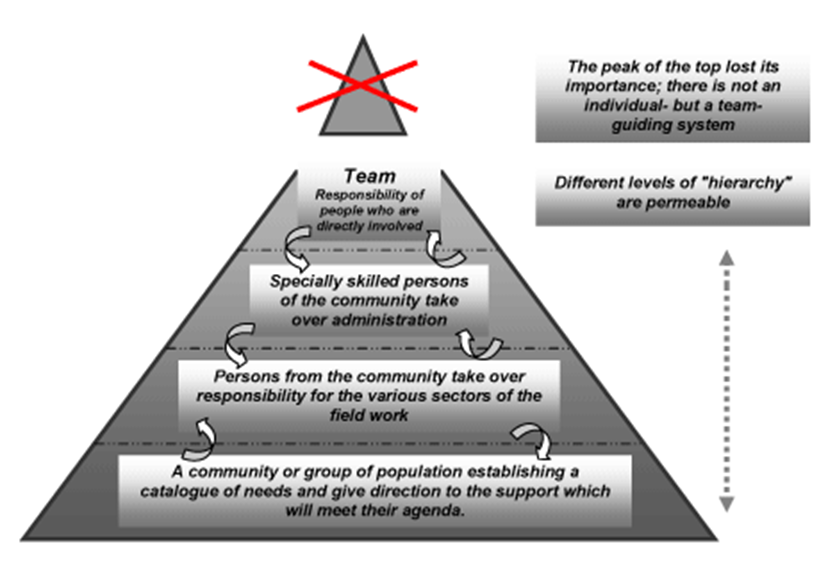 Vnější sítě a výzkum
Profesní organizace a svazy (zastupující zemědělce, další odborníky a mikropodniky)
Poskytovatelé služeb společenství a kulturních služeb
Místní akční skupina
Občané, obyvatelé a jejich místní organizace
Veřejná správa
Ekologická sdružení
Aktéři na národní úrovni
Ministerstva
MZE – nejen zemědělství,  kompetence také pro vodní hospodářství, ochrany vodních zdrojů, pro potravinářský průmysl, státní správy lesů, myslivosti a rybářství
MMR Program obnovy venkova 
Státní organizace
Lesy ČR, Agrární komora ČR- podpora podnikatelských aktivit v zemědělství, potravinářství a lesnictví, 

SPOV - Spolek pro obnovu venkova
Svaz měst a obcí České republiky
Podílí se na přípravě a tvorbě návrhů legislativních opatření v oblastech týkajících se kompetencí obcí
Celostátní síť pro venkov
komunikační platforma Programu rozvoje venkova, 
Cílem sítě je sběr dat o nejlepší praxi a šířit nástroje rozvoje venkova a zemědělství
Problémy aktérů
Nejasné rozdělení kompetencí (MMR, Mze, MŽP)

Vysoký počet aktérů na národní úrovni, nízký na lokální

Vysoká administrativní zátěž

Aktér na úrovni EU nebo ČR nemá příliš ponětí o tom, co se děje „dole“, přesto řídí

Jednotliví aktéři nespolupracují, činnosti se často překrývají

Spolupráce je základem pro rozvoj venkova
Odlišnosti při rozvoji venkova
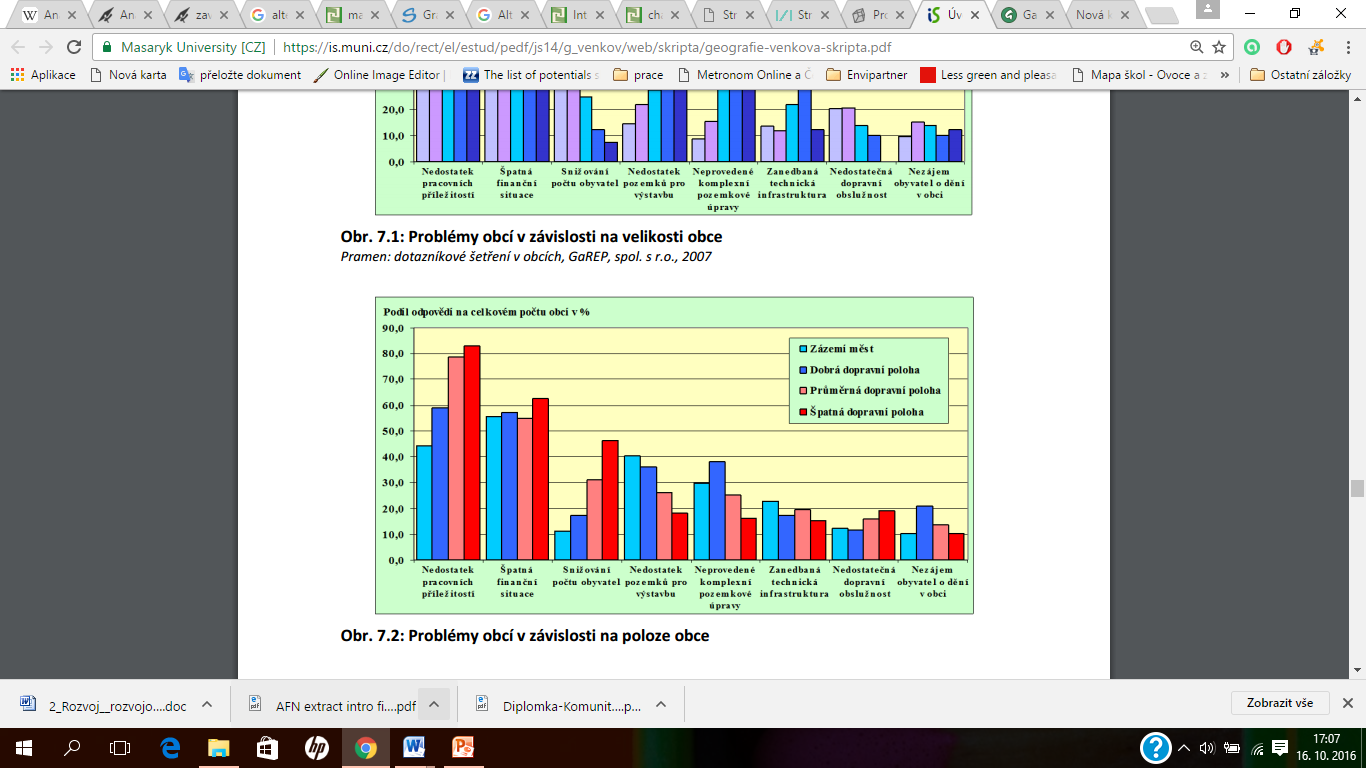 Běžná praxe v rozvoji venkova I
1) Řeší se přednostně ty problémy, jejichž řešení je podporováno dotačními prostředky.

2) Hlavní problémy na venkově příliš nesouvisí se zemědělskou politikou a jejími nástroji, přesto se stále ztotožňuje rozvoj venkova s rozvojem zemědělství.

3) Je podporováno řešení problémů, ale řeší se problémy, které nejsou z hlediska obyvatel těmi zásadními.

4) Setrvávání na tradičních, nepříliš účinných, zaběhlých postupech – využívání vytvořených a stabilizovaných (ale mnohdy nefunkčních) struktur.
Běžná praxe v rozvoji venkova II
5) Řada subjektů připravuje projektové žádosti na základě témat aktuálně vyhlašovaných ve výzvách, a nikoliv podle svých priorit a potřeb. 
	zatížení rozpočtu dlouholetými úvěry
	ohrožení realizace skutečně potřebných 	projektů
Paradoxy rozvoje venkova I
1) Časté situace kdy dochází k protichůdným opatřením pro rozvoj venkova. Mimo snahu o rozvoj území (dotačním titulem, rezortem) jsou i opatření protichůdné s rozdílnými cíli. 
rozvoj intenzivního zemědělství vs. ochrana krajiny
snaha o udržení obyvatelstva vs. rušení škol, soc. zařízení

2) Rozhodování o obecných směrech a podmínkách rozvoje venkova se uskutečňuje ve velké vzdálenosti od venkova bez reálných podkladů (názory obyvatel, starostů apod.) a znalosti poměrů na venkově. Rozhodování často v kontrastu např. k rozvoji města.
Růstové póly
Paradoxy rozvoje venkova II
3) Rozvoj venkovského se liší od rozvoje měst. 
K dispozici pouze jedny nástroje státní správy, jednotná legislativní regulace, jedny orgány státní správy. 

4) Silná pozice územního plánování v rozvoji venkova
Přesto masivní devastace venkovského prostoru suburbanizačními procesy, vesnicko-průmyslových zón.

5) Velká část vlastníků pozemků na venkově má pouze velmi slabý vztah k vesnici
Pozemky na venkově často slouží pouze jako investice